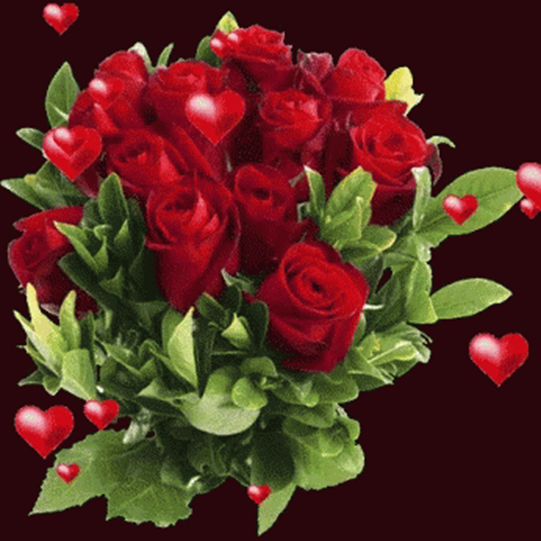 স্বাগতম
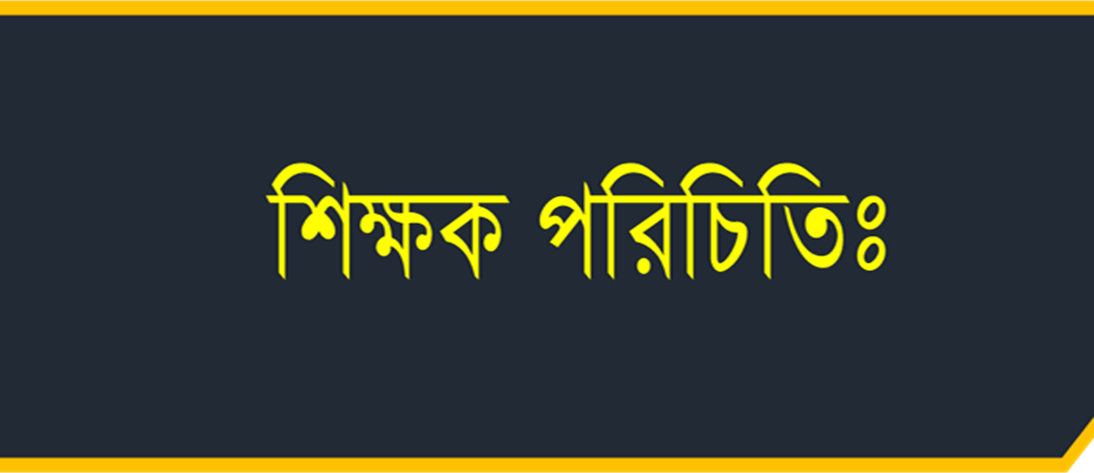 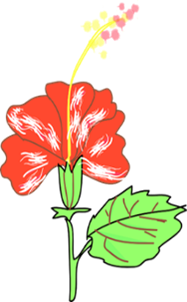 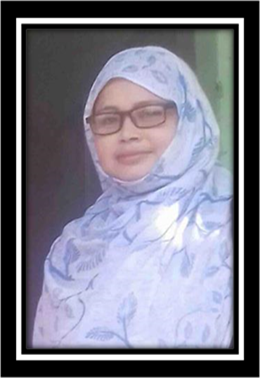 পাঠ পরিচিতি
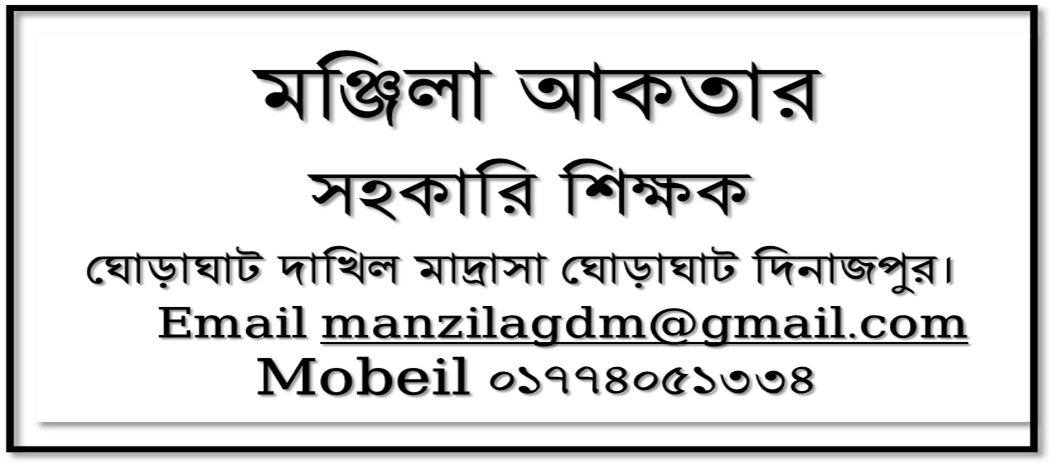 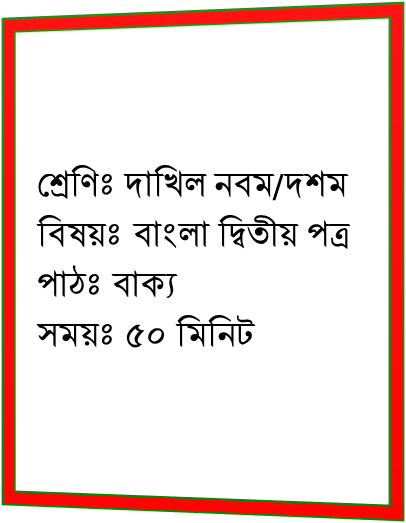 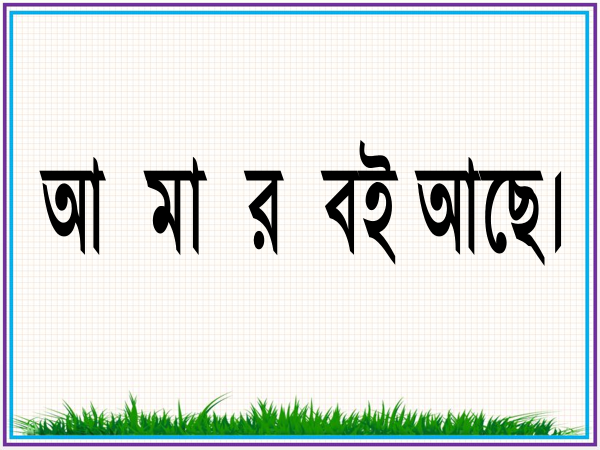 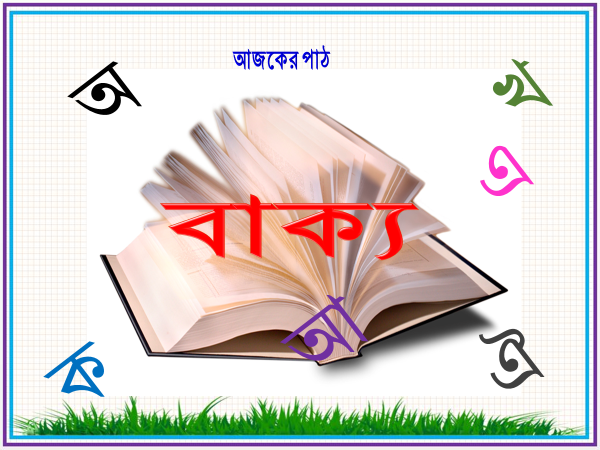 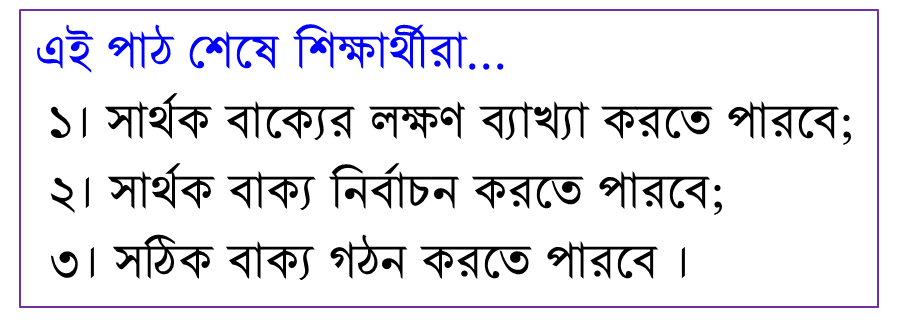 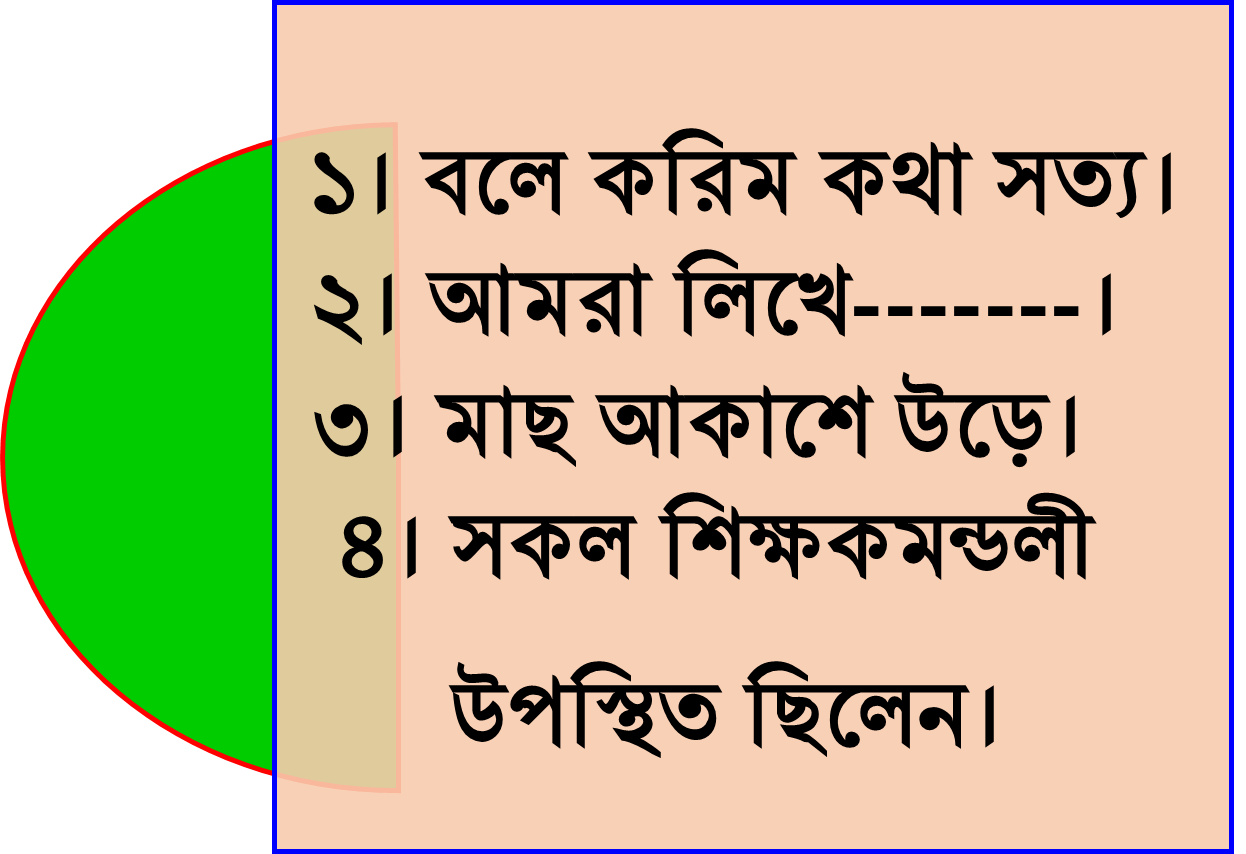 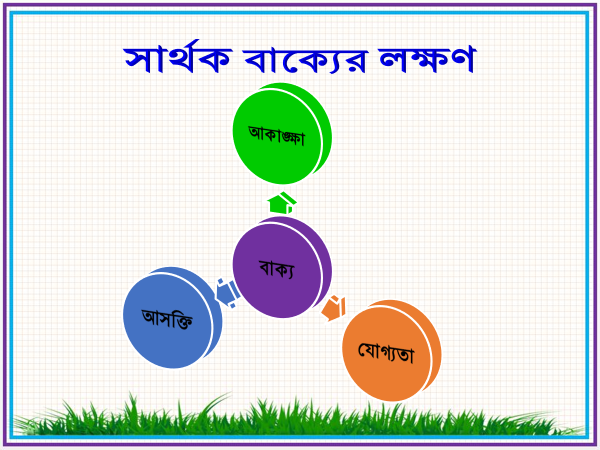 আসত্তি
বিন্নাস / সাজানো
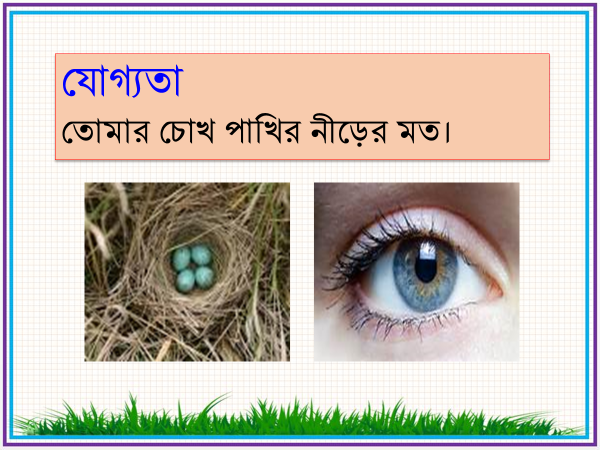 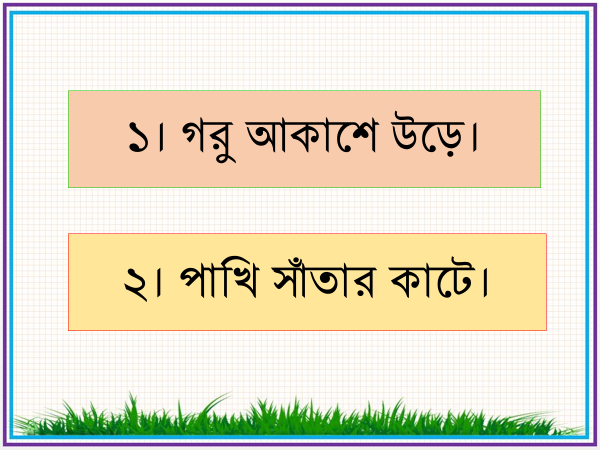 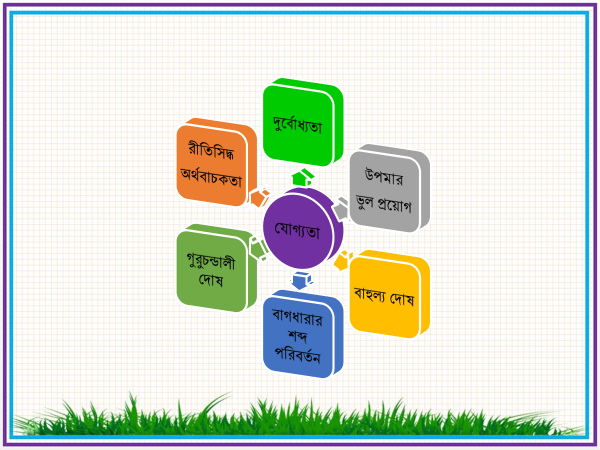 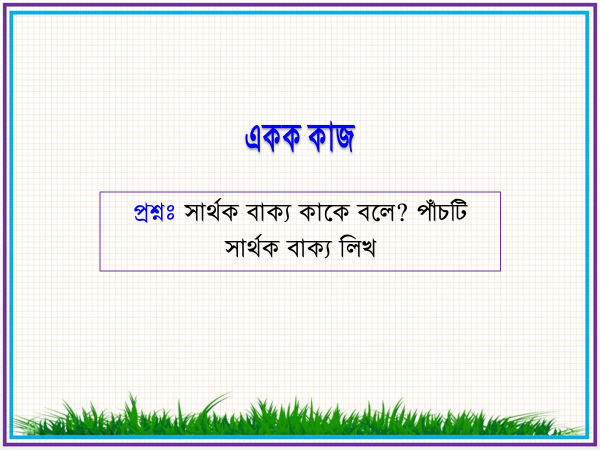 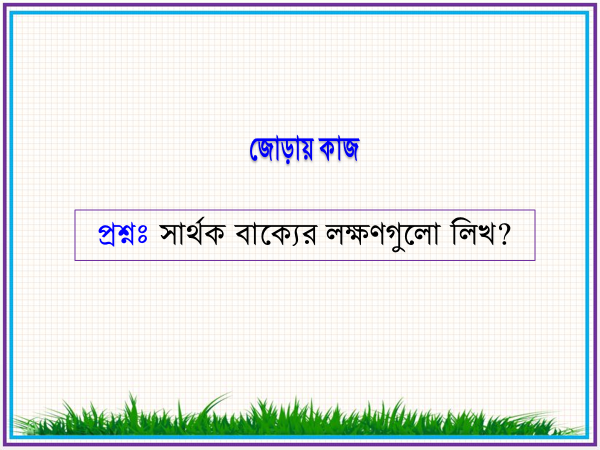 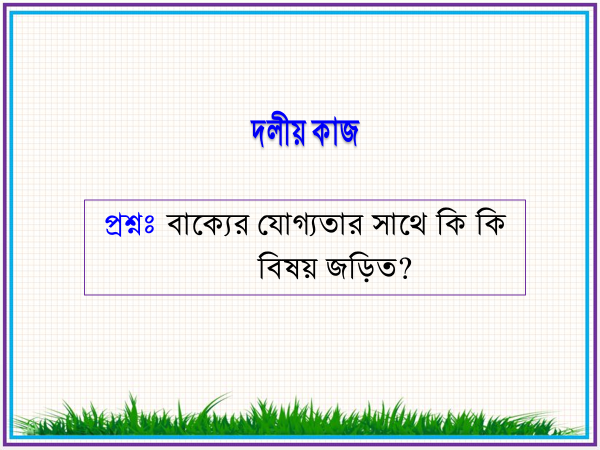 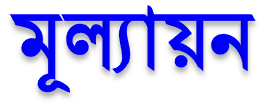 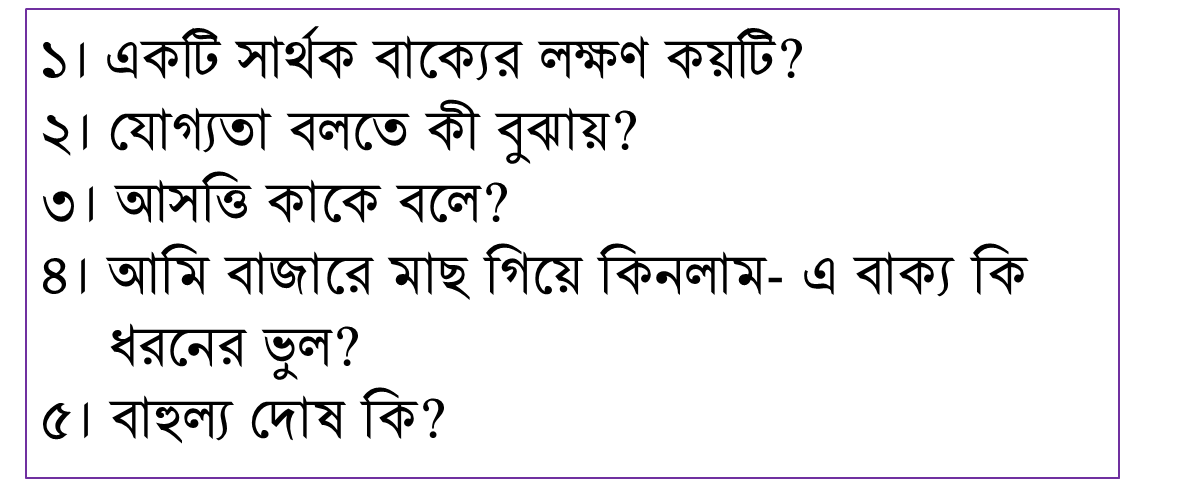 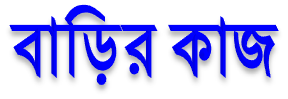 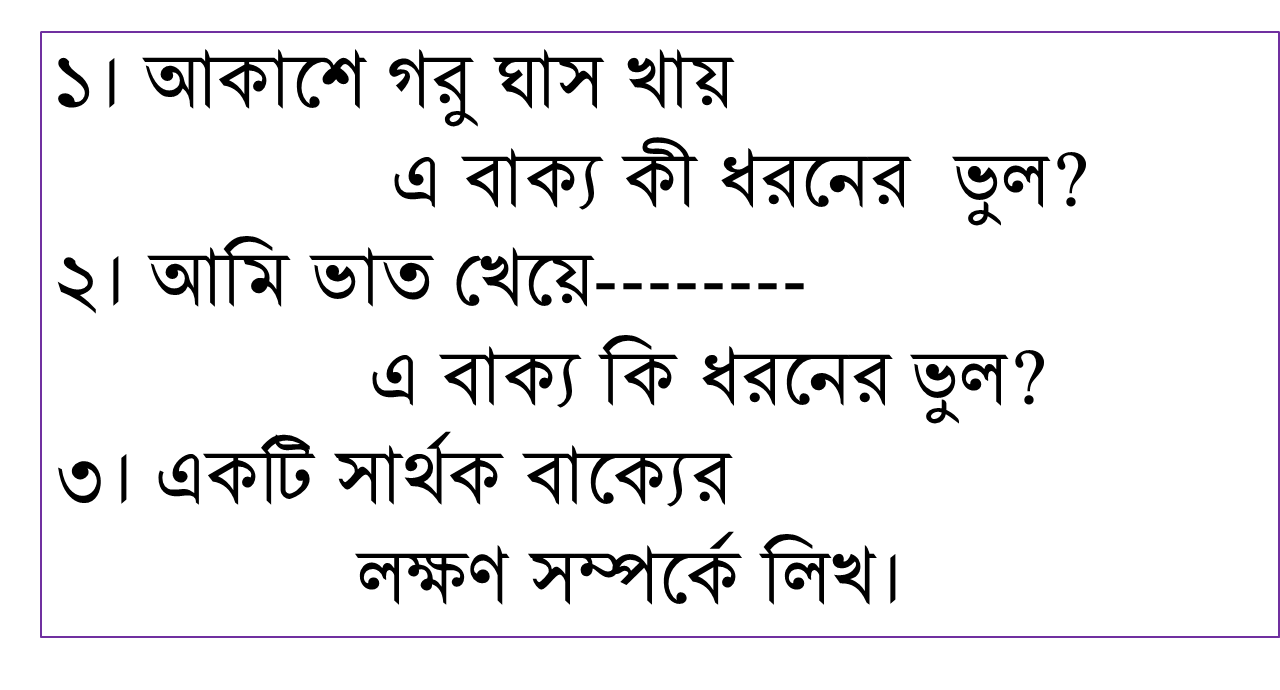 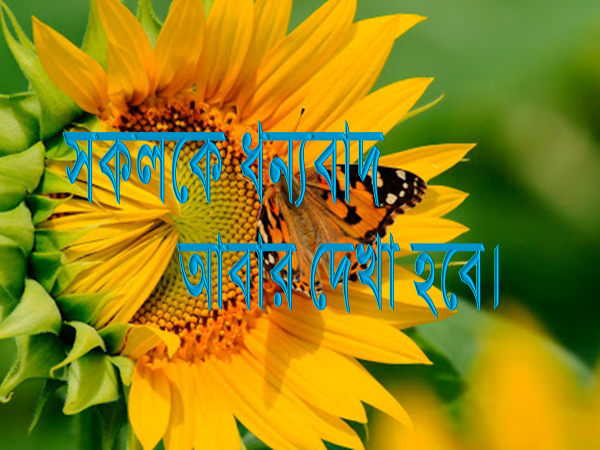